Кинетический песок как средство развития детей.
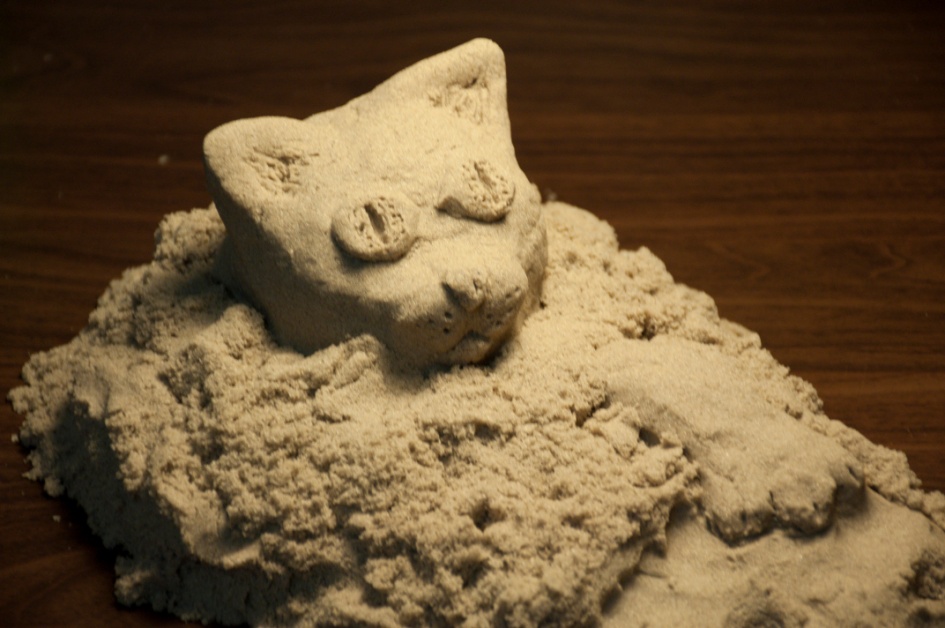 Работа с кинетическим песком – новое направление в песочной терапии.  Этот удивительный материал был изобретен в Швеции, появился в России совсем недавно (2013г.). Состоит на 98% из чистейшего кварцевого песка и 2% силиконового полимера, который применяется в пищевой промышленности в качестве добавки (Е 900).
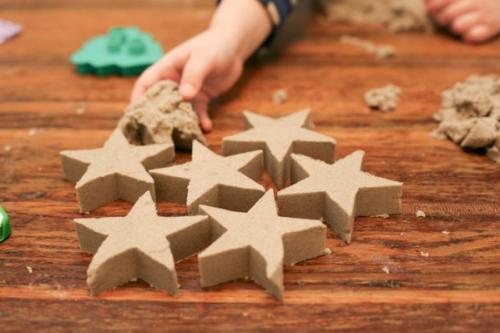 Будучи свободно насыпанным, этот материал выглядит пушистым и приятен на ощупь. В процессе пересыпания частицы кинетического песка под воздействием силы тяжести стремятся разъединиться, однако соединяющее их вещество вытягивается в полимерные нити длиной 1-2 мм, которые замедляют движение песчинок, позволяя визуально, как в замедленной съемке, проследить перемещение каждой из них.При резком сжатии и уплотнении объем песка уменьшается почти в 2 раза. Образовавшаяся в результате внешнего воздействия форма сохраняется в течение длительного времени.
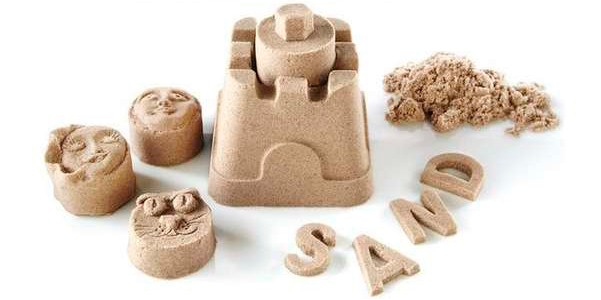 Преимущества кинетического песка:
Во-первых, игра с этим материалом способствует развитию мелкой моторики детских ручек.
Во-вторых, так как кинетический песок обладает своеобразной текстурой, у детей во время занятия активно развивается тактильная чувствительность. 
В-третьих, игра в песочнице способствует тому, чтобы у малыша развивалось творческое воображение. 
В-четвертых, на эмоциональное состояние малыша манипуляции с песком оказывают благотворное влияние. Игра поможет детям раскрыться и приучит к концентрации внимания. 
В-пятых, даже в одиночку играть с этим материалом чрезвычайно увлекательно и, главное, полезно. А если заниматься в компании, то это будет способствовать развитию коммуникативных навыков.
Занятия с кинетическим песком :
Способствуют урегулированию психоэмоционального состояния ребенка, его  психическому и социальному развитию.
Способствуют отреагированию через игру    		 негативных переживаний ребенка. 
Создают условия для развития умения владеть   	 своими эмоциями, контролировать свой гнев и 	 проявлять накопившуюся агрессию в игре.
Способствуют регулированию детско-  	  	  	родительских отношений. 
Способствуют формированию эмоциональной   	 адекватности в контактах с окружающими.
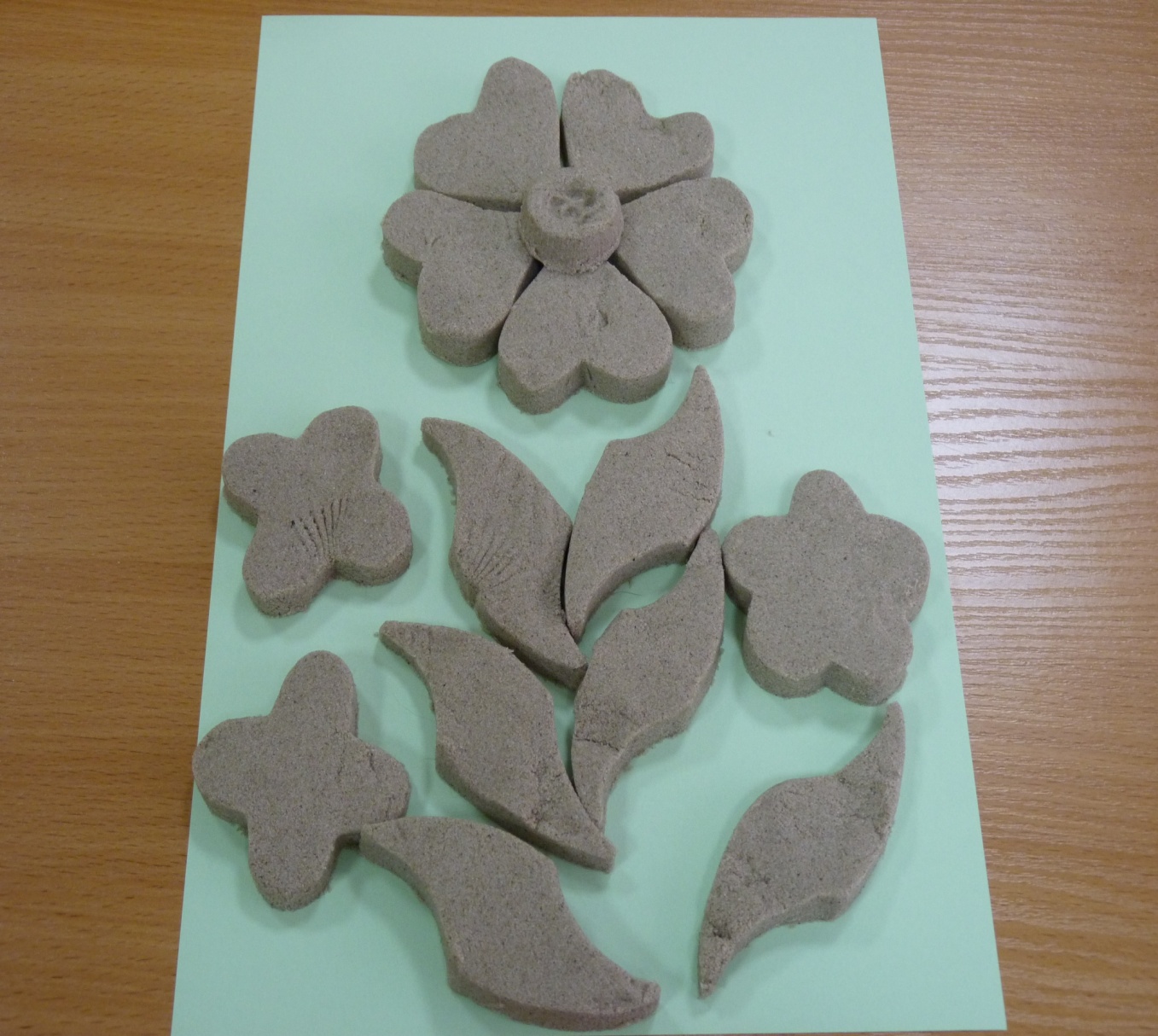 Во время работы с кинетическим песком :
существенно усиливается желание ребенка узнавать что-то новое, экспериментировать и работать самостоятельно
мощно развивается «тактильная» чувствительность как основа развития «ручного интеллекта»
в играх с кинетическим песком более гармонично и интенсивно развиваются все познавательные функции (восприятие, внима­ние, память, мышление), а также речь и моторика
совершенствуется развитие предметно-игровой деятельности, что в дальнейшем способствует развитию сюжетно-ролевой игры и коммуникативных навыков ребенка
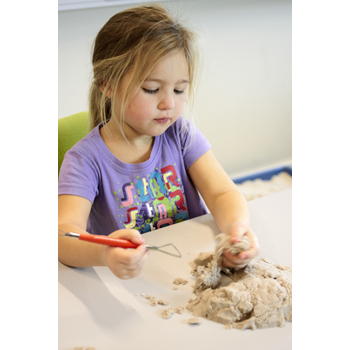 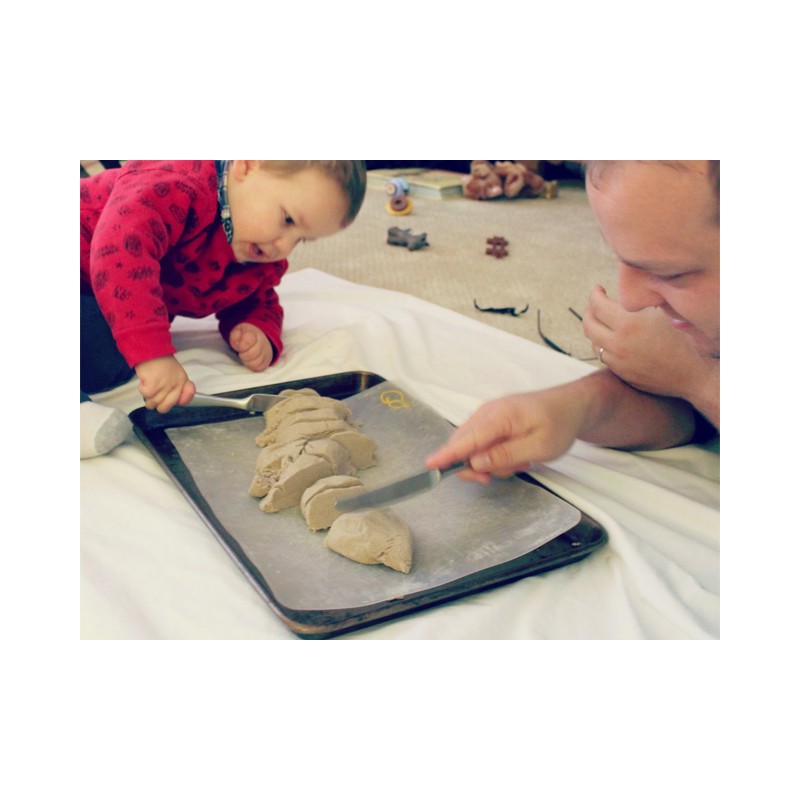 Кинетический песок может принести немалую пользу и в подростковом возрасте, когда сложно выражать открыто свои чувства и делиться переживаниями. Для освобождения от внутреннего напряжения можно заняться изображением на песке пугающих образов или нарисовать предполагаемый выход из сложной ситуации.
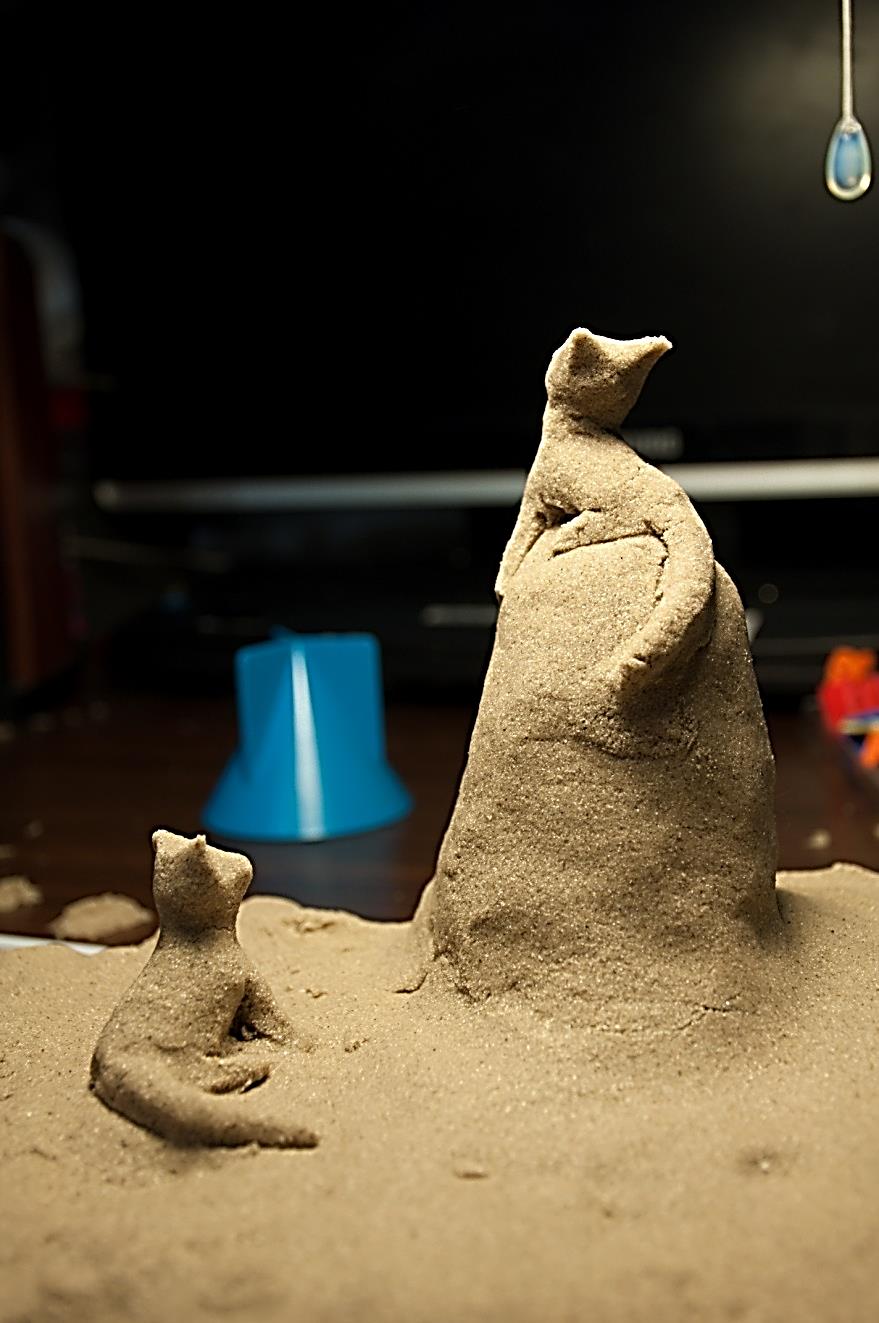 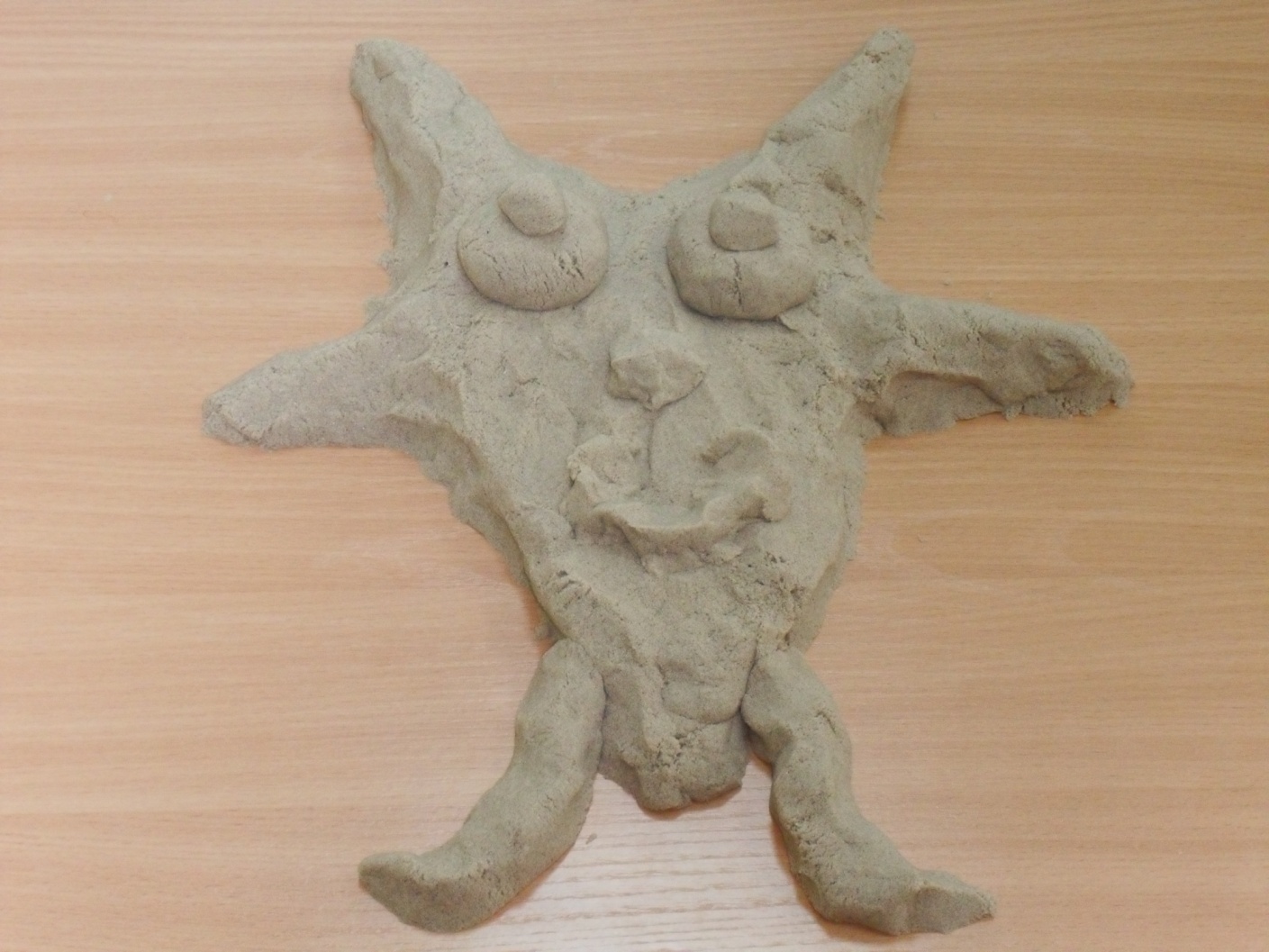 Игровые принадлежности
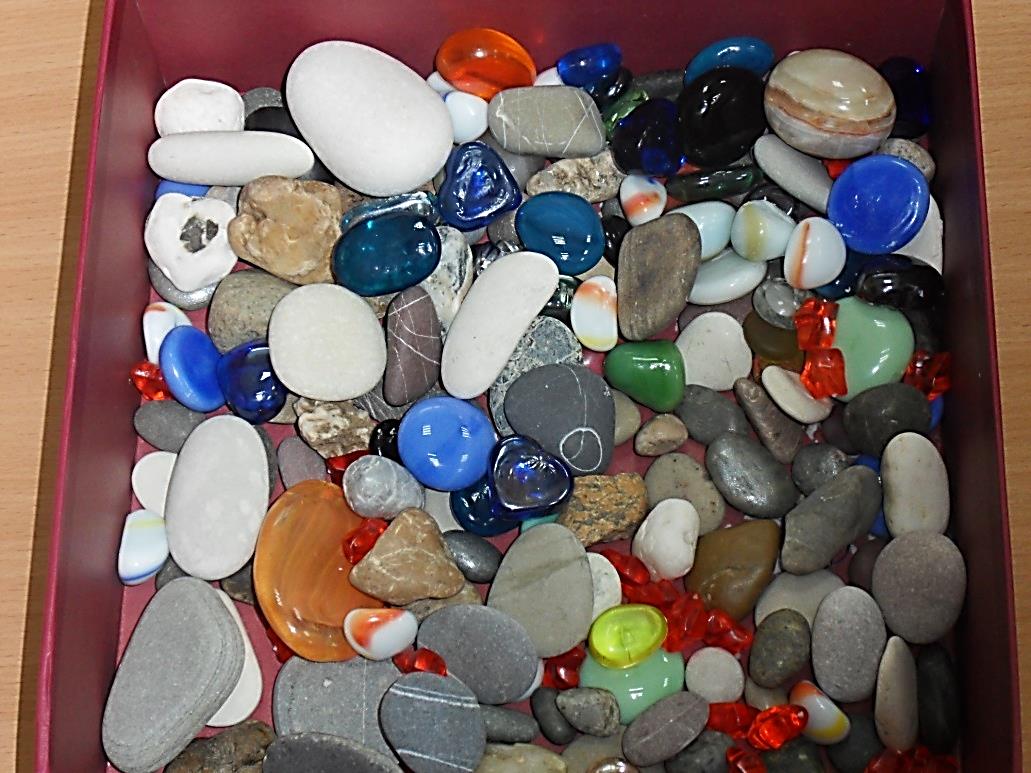 Мелкие игрушки
Камушки, природный материал
Инструменты (стеки, скалка, молоточки, 
пластмассовые ножи, зубочистки и др.)
Оригинальные формочки
Детская посуда
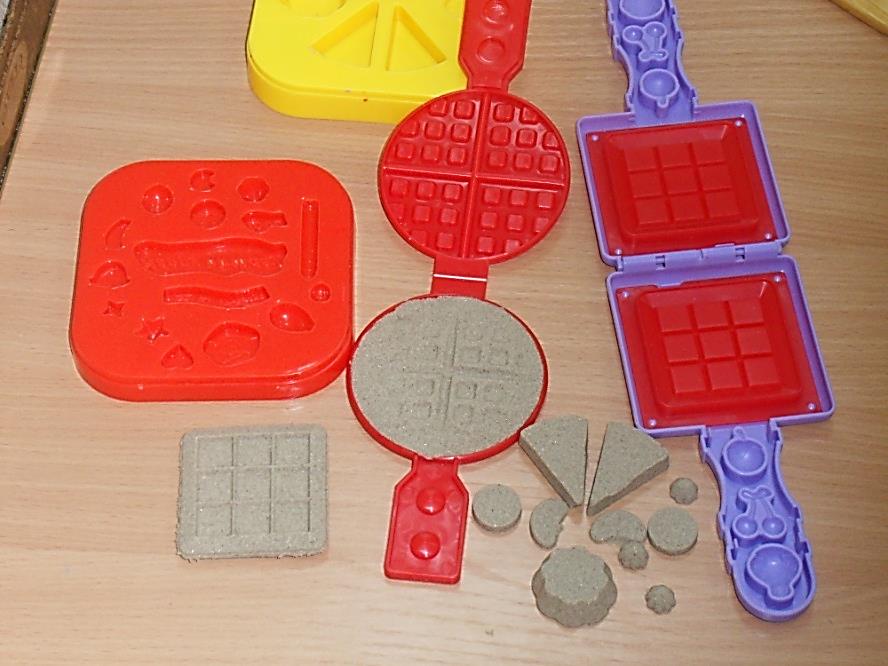 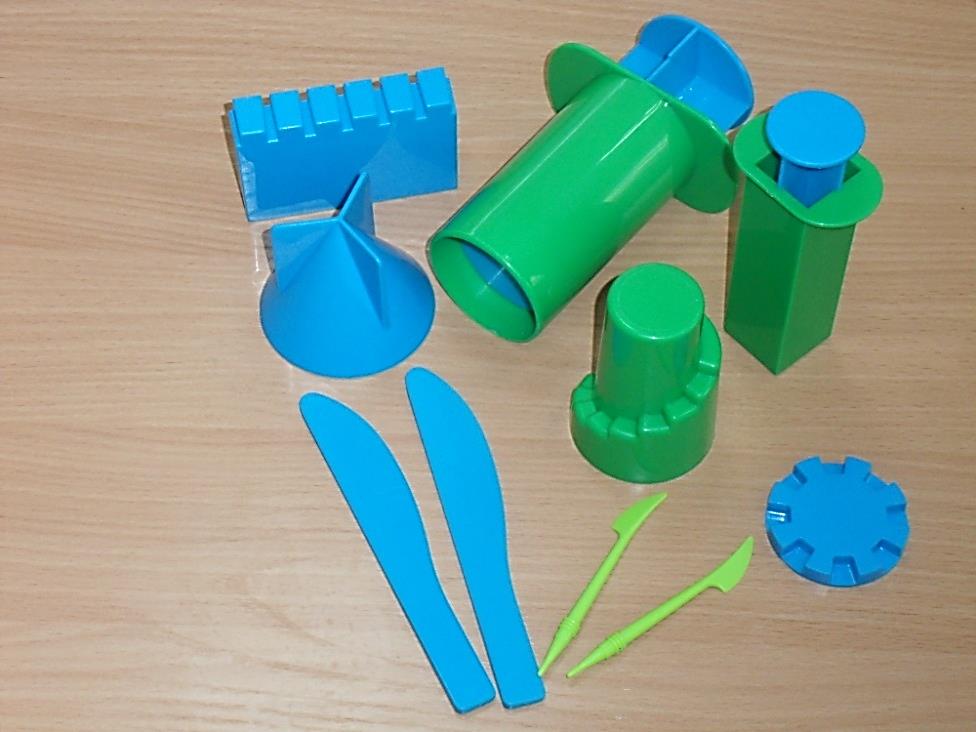 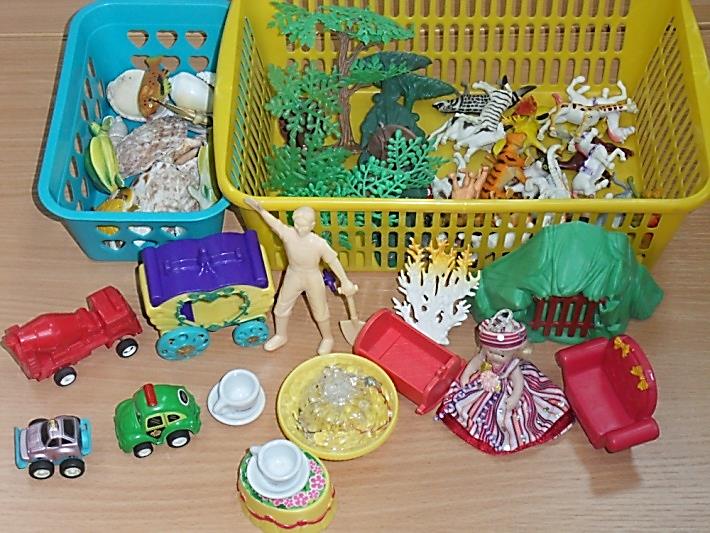 Упражнение «Узоры на песке»
Цель: развитие зрительно-моторной координации, процесса классификации, воображения.
Содержание:
рисовать узоры на ровной поверхности разными предметами. Так как на песке получаются четкие узоры, дорожки, то их можно использовать в играх на классификацию. Например, по волнистой дорожке идут только люди, по прямой дорожке едут только машины и т.д.
можно рисовать достаточно четкие лица, обучая ребенка графическим способам обозначения эмоций человека: радости, грусти, злости, страха, удивления.
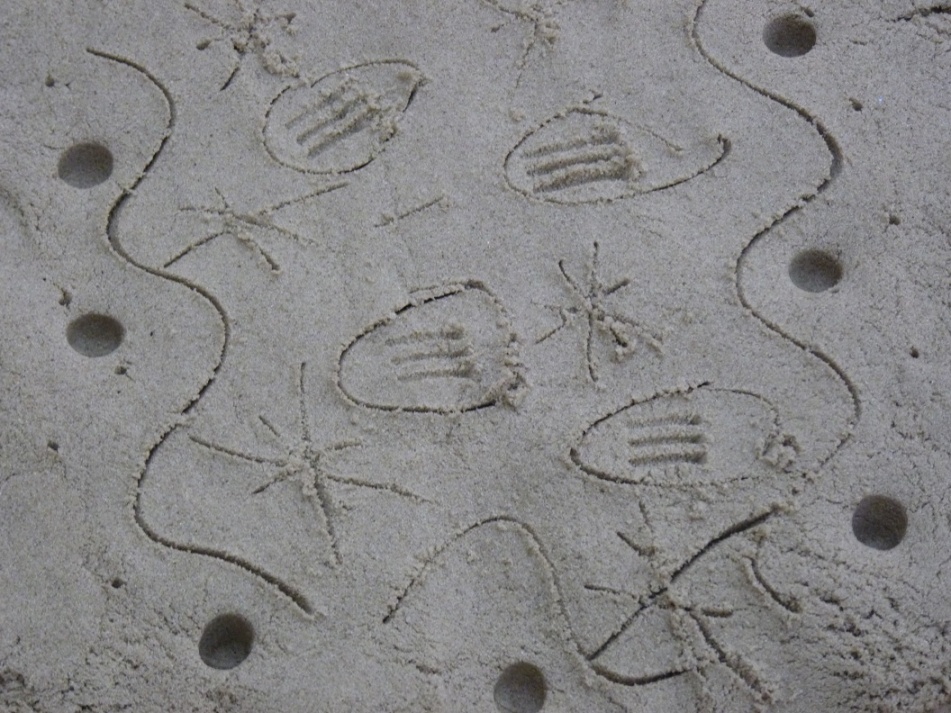 Упражнение «Необыкновенные следы»
Цель: развитие тактильной чувствительности, воображения.
Содержание:
«идут медвежата» - ребенок кулачками и ладонями с силой надавливает на песок.
«прыгают зайцы» - кончиками пальцев ребенок ударяет по поверхности песка, двигаясь в разных направлениях.
«ползут змейки» - ребенок расслабленными (напряженными) пальцами рук делает поверхность песка волнистой (в разных направлениях).
«бегут жучки-паучки» - ребенок двигает всеми пальцами, имитируя движение насекомых
«крокозябра» - дети оставляют на песке самые разнообразные следы.
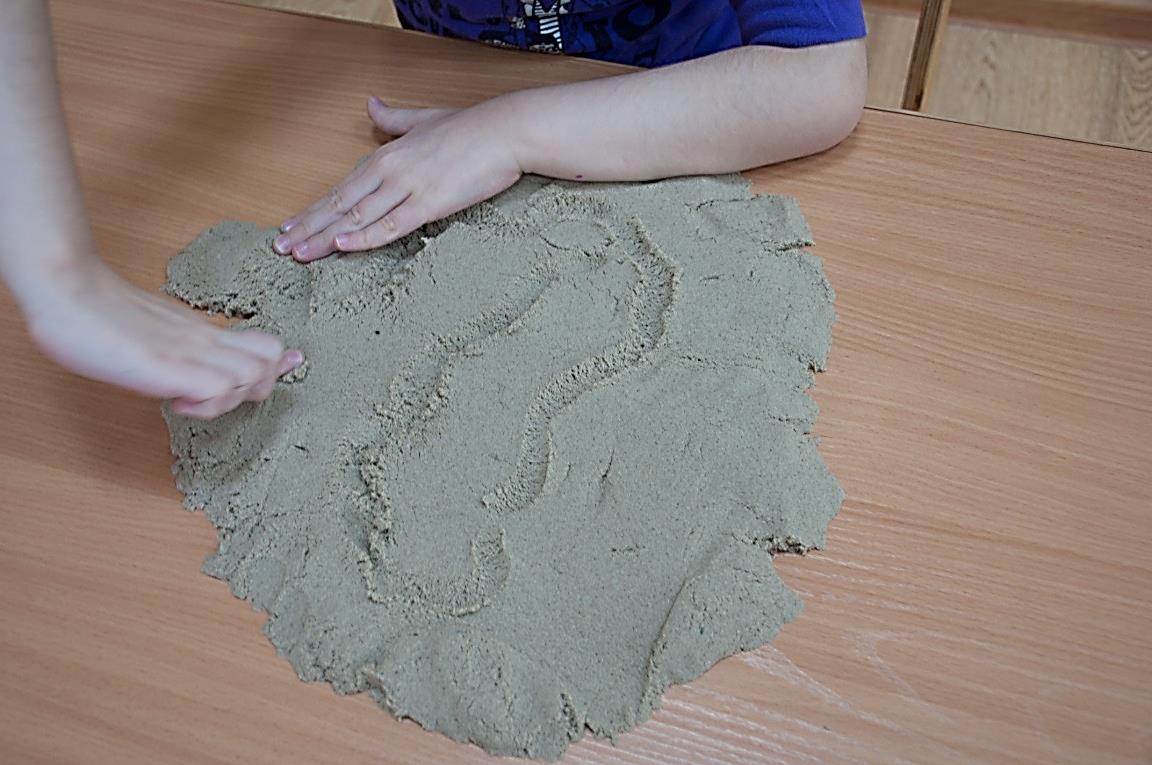 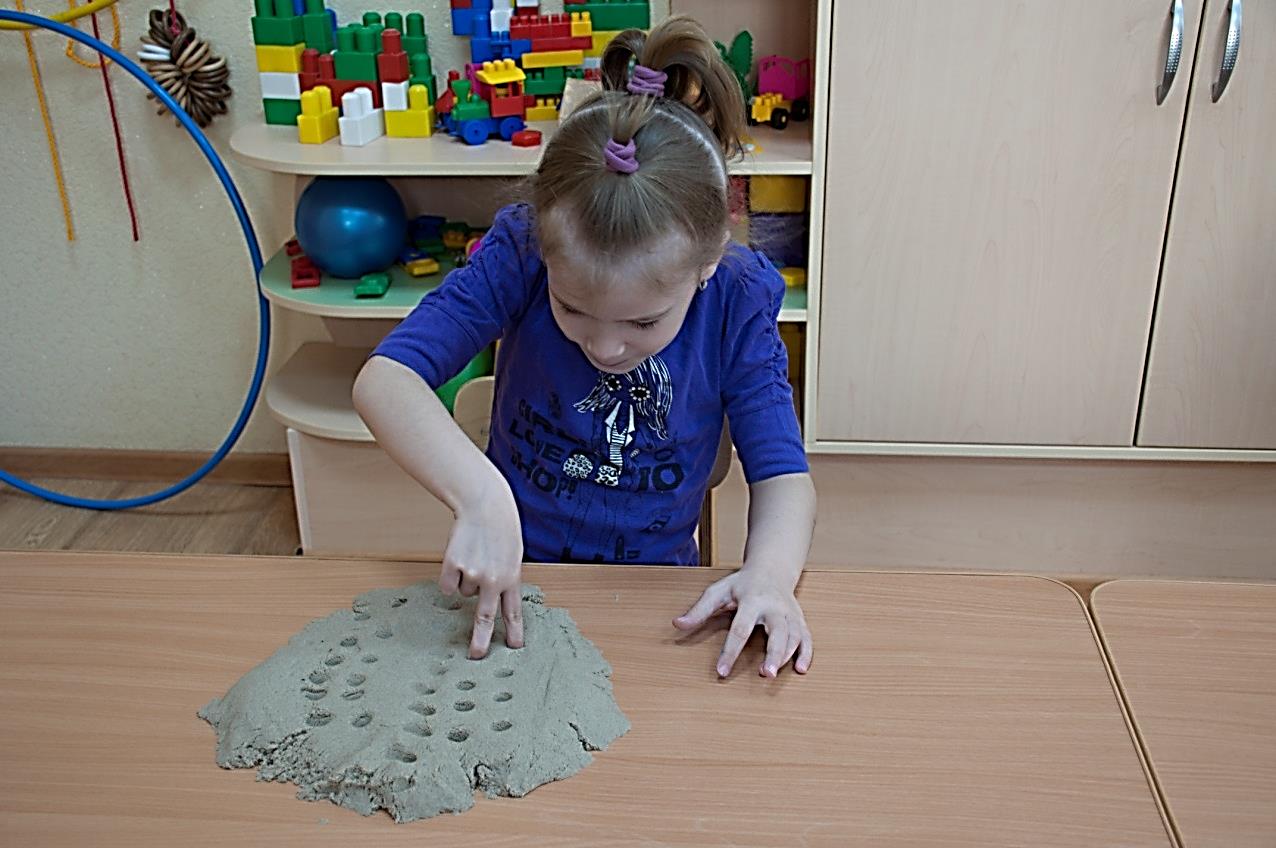 Игра «Отпечатки»
Цель: развитие тактильного восприятия, классификация.
Содержание:
     Отпечатки можно делать с помощью разнообразных предметов, формочек. Затем ребенок по словесной инструкции или по нарисованному взрослым плану изготавливает серию отпечатков, комментируя процесс. В таких играх можно использовать задания на классификацию предметов.
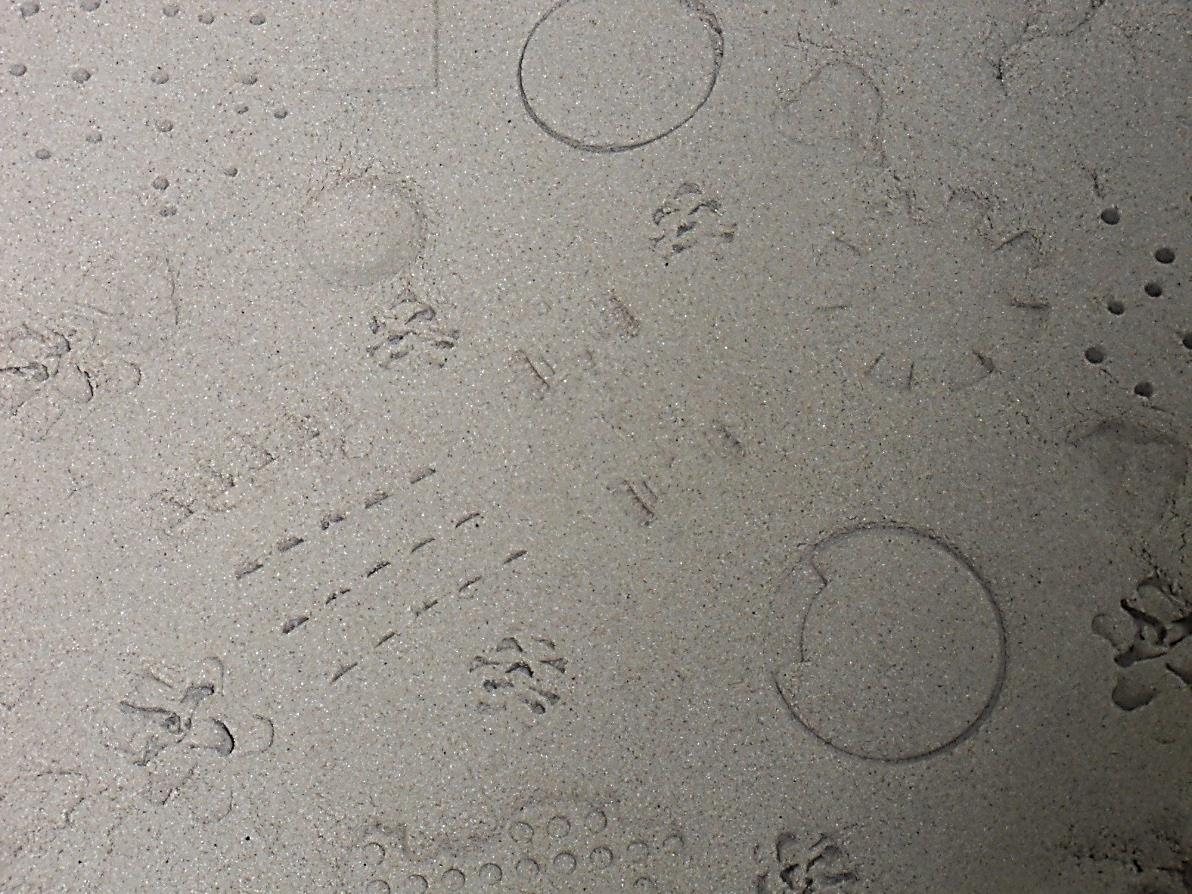 Игра «Песочные прятки»
Цель: развитие тактильной чувствительности, зрительного восприятия, образного мышления, произвольности.
Содержание: «Игрушки хотят поиграть с тобой в песочные прятки. Выбери понравившиеся тебе игрушки. Ты закроешь глаза, а они спрячутся в песок. После того как я скажу: «Открываются глаза, начинается игра», ты должен их найти в песке.
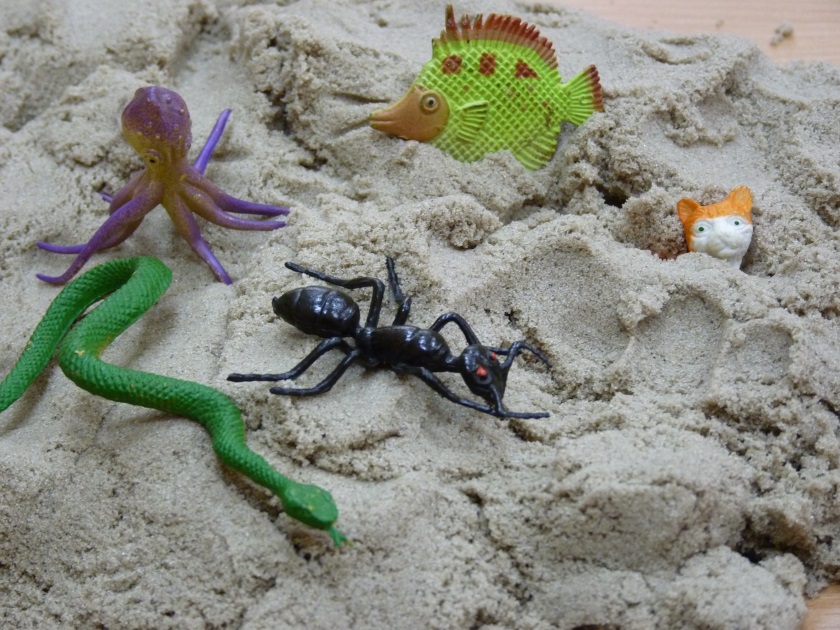 Сюжетные игры: «Необитаемый остров», «Дом», «Морской мир» и др.
Цель: развитие навыков конструктивного общения, развитие воображения
Содержание: детям (индивидуально или в группе) предлагается построить разнообразные природные или рукотворные сообщества – это город, деревня, дом, лес, река, озеро, остров и др.
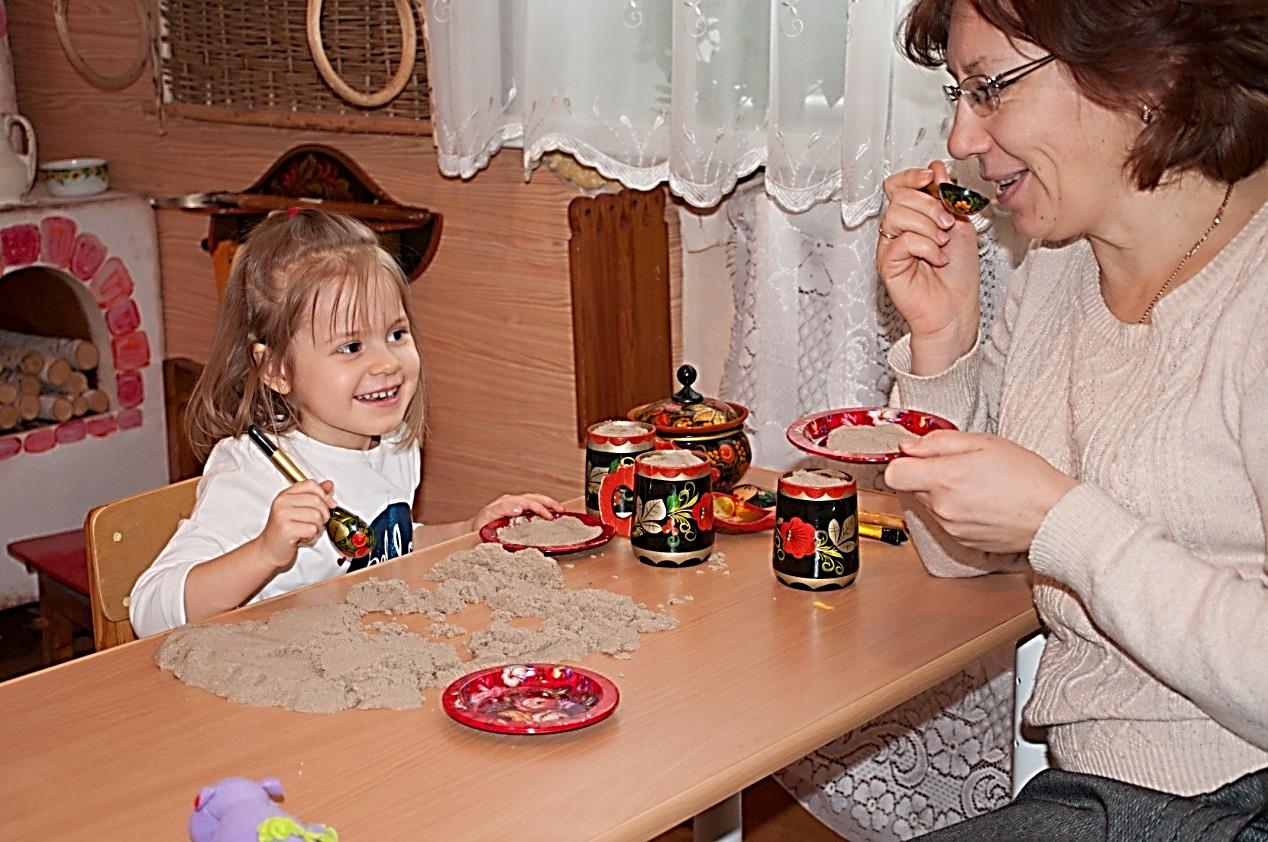 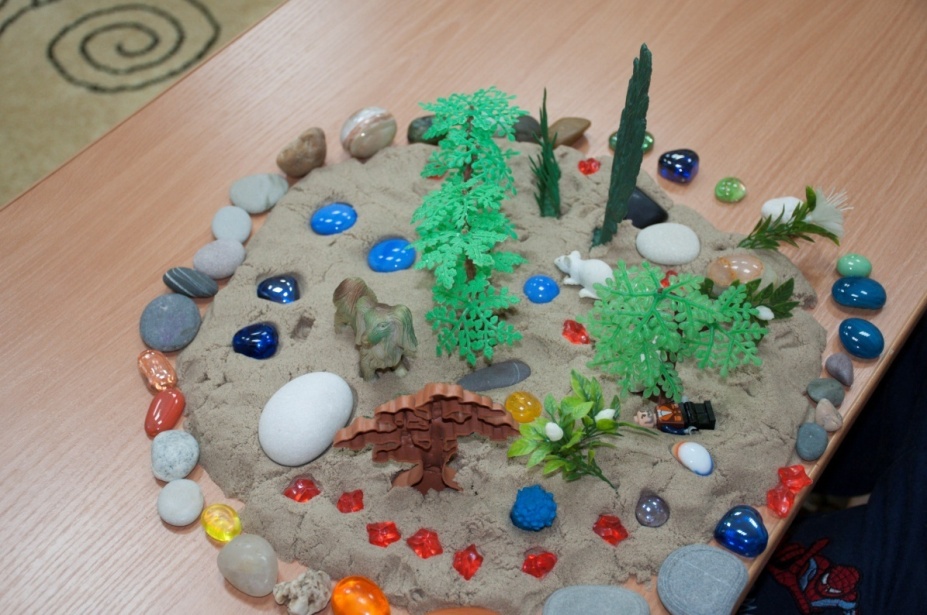 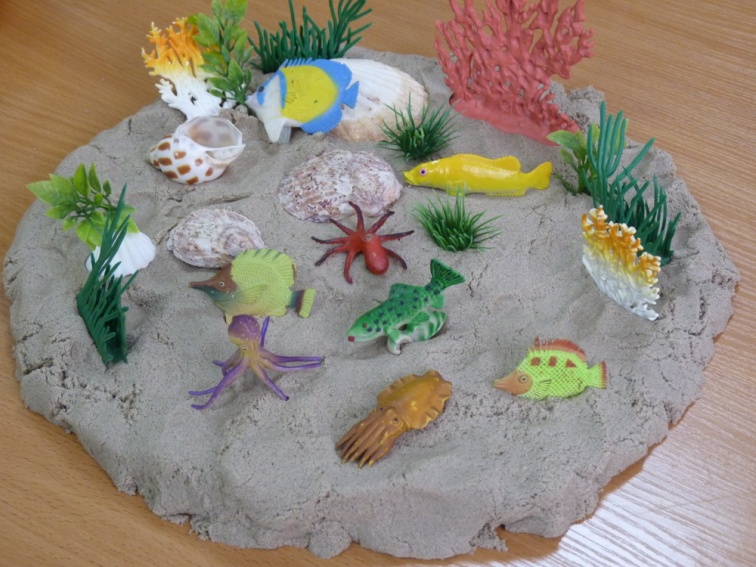 Игра «Строим вместе»
Цель: развитие умения сотрудничать, проигрывание различных жизненных ситуаций, снятие эмоциональной напряженности
Содержание: детям предлагается любая  тема совместного творчества
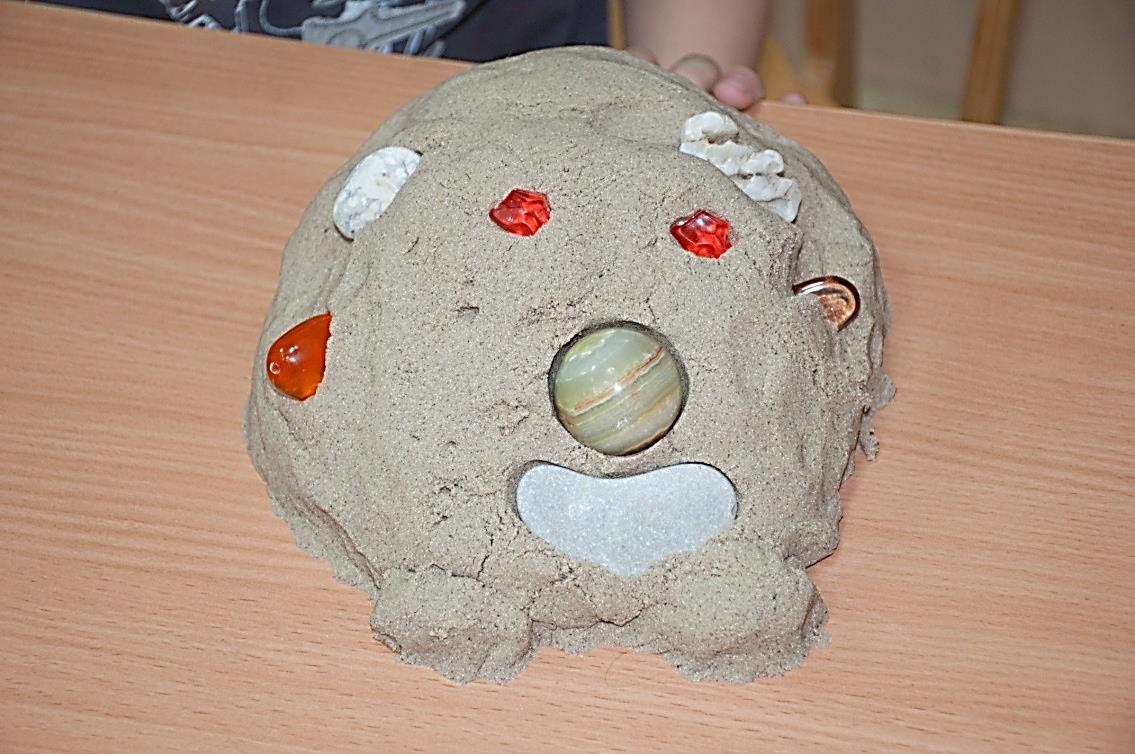 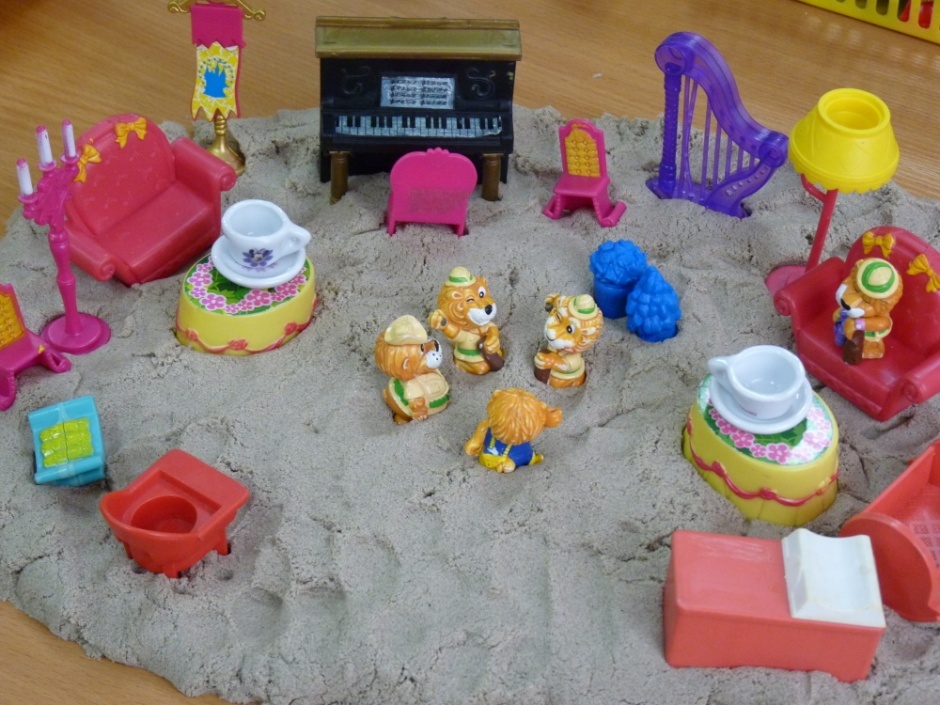 Спасибо за внимание !!!
Выполнила: Второва А.О.